Delian League

Internet Ancient History Sourcebook: Greece

Delian League 2
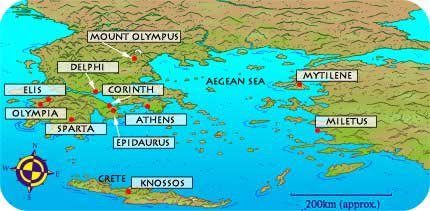 Thucydides 1.94.1-2
(LACTOR 1, 7)
Thucydides 1.95.1
(LACTOR 1, 7)
Thucydides 1.95.2-7
(LACTOR 1, 7)
Thucydides 1.96-7.1
(LACTOR 1, 11 & 15)
Aristotle, Constitution of the Athenians, 23.4-5
(LACTOR 1, 16)
Thucydides 1.130 & Plutarch Aristeides 23
(LACTOR 1, 8 & 10)